История Санкт-Петербурга
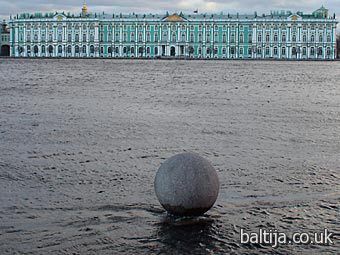 Для детей 6 – 7 лет

Презентацию  подготовила : 
Баранова Марина Этгаровна
Воспитатель  ГБДОУ 
Детский сад № 6 
Г. Санкт - Петербург
Летописец Нестор сидел под сводами холодного храма и, вдохновлённый горячими патриотическими чувствами, писал:»По земле, входившей в состав  Новгородчины, по главной здешней реке Неве, ходили новгородцы в Варяжское море, а там и до Рима».
Против Орешка (русской крепости) снова двинулись шведы - целая флотилия. Орешек был  разбит, а построенное  шведами  поселение назвали  Шлиссельбургом.
Но крепость ещё не раз  переходила из рук в руки, пока однажды Пётр I  не положил этому конец. Он осмотрел  эти земли и произнёс:  - Здесь быть городу!
Думал- думал Пётр  в каком месте  построить город, плавал в своей лодке по реке Неве , и наконец нашёл это место. Называлось  оно Заячий остров, оно и сейчас так называется.
На острове был отслужен  молебен. Затем  царь первым взялся за заступ.
Солдатским штыком вырезал два куска дёрна и положил их крест на крест. В ров поставил ящик с мощами святого Андрея Перврзданного, на ящик положил каменную  доску с выбитой на ней датой основания  города -  16 мая 1703 года.
После этого  царь разметил место для ворот. И на эти ворота  по преданию, опустился орёл.
И стали строить город на Заячьем острове. Его назвали так именно потому, что там действительно было много зайцев.  Есть даже такая история. Когда Пётр выходил из лодки, ему на сапог вдруг прыгнул заяц. И поэтому было решено назвать остров – Заячьим. Около Заячьего острова , со стороны Иоанновского моста ,есть  маленький памятник. Он называется, « Зайчик, спасшийся от наводнения».
Берега Заячьего острова были укреплены деревянными срубами, заполенными землёй. Но так  как город строился на болотах, то землю приходилось привозить из других мест.
Одновременно со строительством  крепости на южном берегу этого острова началось строительство первых зданий нового города. И первое сооружение  был домик Петра.
Дом соорудил  отряд солдат летом 1703 года всего за три дня. Здесь Пётр думал о  том, как должен  выглядеть  Санкт – Петербург.
Дом  был построен из двух комнат: в одной комнате царь работал, а в другой – ел и спал.
Позже Екатерина Великая позаботилась о том, чтобы домик Петра сохранился для потомков: его укрыли «каменным футляром для сбережения».
Летний сад – любимое создание Петра I Он сам нарисовал его план, сам сажал деревья.
Итальянский архитектор Растрелли создал  Зимний дворец.
Зимний дворец строили 5 лет. Здание вмещало в себе церковь, тронную залу, театр и множество покоев.
Казанский собор
Купол  Исаакиевского собора – ориентир для граждан: он находится в самом центре Санкт – Петербурга. По официальным данным современный  собор строился 40 лет (1818 – 1858 ).
Невский проспект
Медный всадник
Санкт – Петербург называют Северной Венецией. В городе очень много мостов. Особую прелесть городу придают гранитные набережные.
Санкт – Петербург – город – герой. Он показал мужественный характер во время Великой Отечественной войны 1941 – 1945 годов.
Фашистские войска вплотную подошли к городу.  Фашисты решили уморить жителей города голодом. Но город выстоял и победил.
Наверное святой Пётр, покровитель Петра Iхранил горд от поругания.
Совсем недавно городу было возвращено его первоначальное название – Санкт – Петербург, и он снова стал носить гордое имя своего основателя Петра I .
Спасибо за внимание